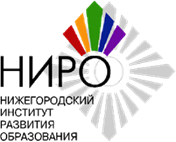 Основные понятия и компетенции цифровой грамотности
1
Старший преподаватель кафедры профессионального образования Бурдейная М. Н.
Основные понятия и компетенции цифровой грамотности
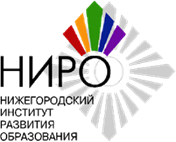 С чего начинать оценку цифровой грамотности педагогов?
Готовы ли педагоги к цифровизации образования и умеют ли эффективно использовать ИКТ в образовательном процессе?
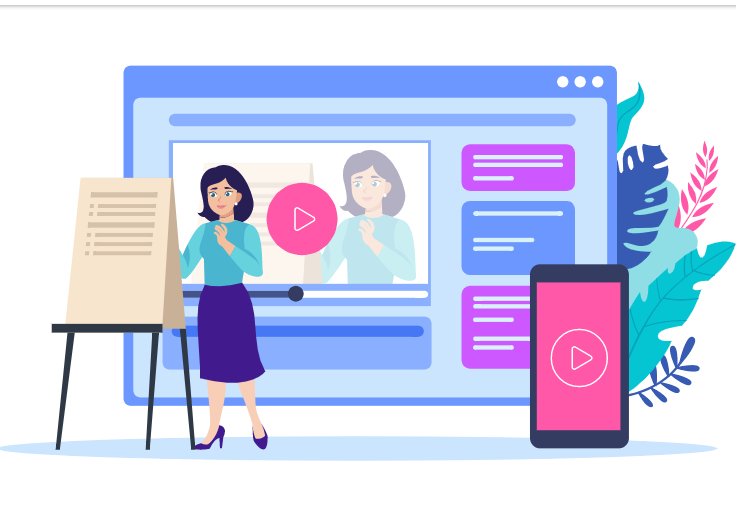 2
Основные понятия и компетенции цифровой грамотности
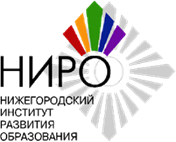 ИКТ-компетенции педагога - это знания, навыки и установки, позволяющие ему свободно применять ИКТ для организации учебного процесса на всех его этапах - от подготовки к занятиям до создания цифровой среды, помогающей выстраивать индивидуальные образовательные траектории учащихся, мотивировать их к обучению, анализировать и прогнозировать их успеваемость.
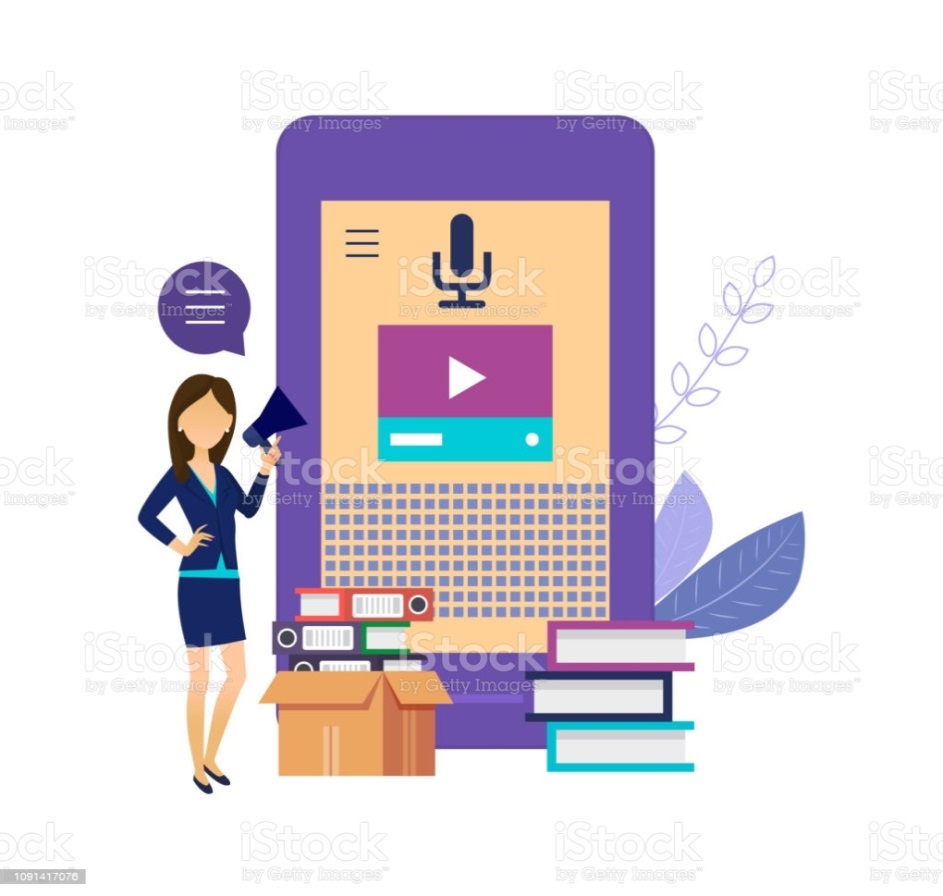 3
Основные понятия и компетенции цифровой грамотности
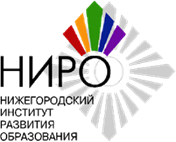 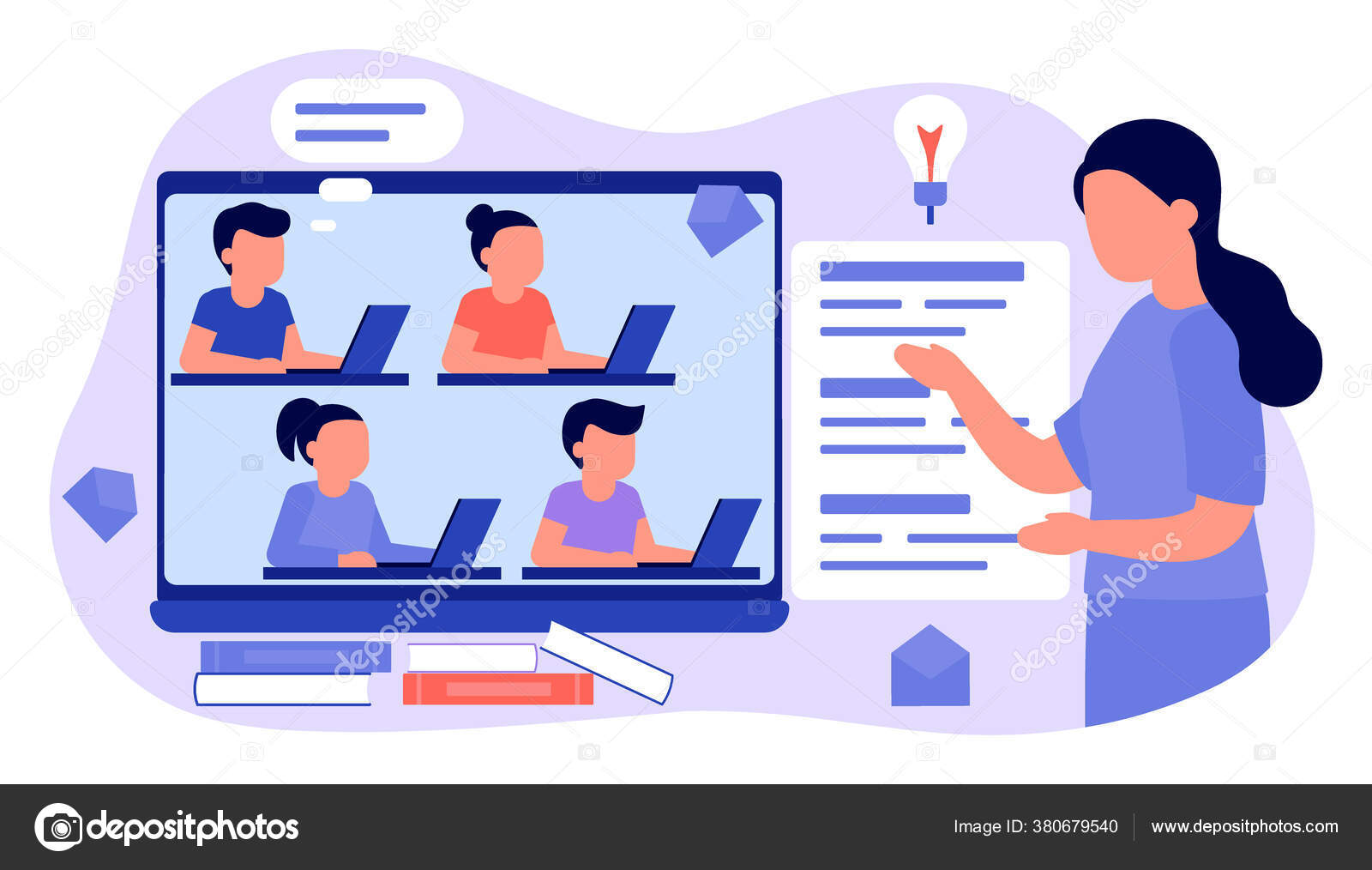 4
Педагоги во всех странах мира все лучше осознают преимущества, которые дает умелое использование современных информационных и коммуникационных технологий (ИКТ) в сфере общего образования!
Основные понятия и компетенции цифровой грамотности
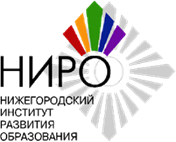 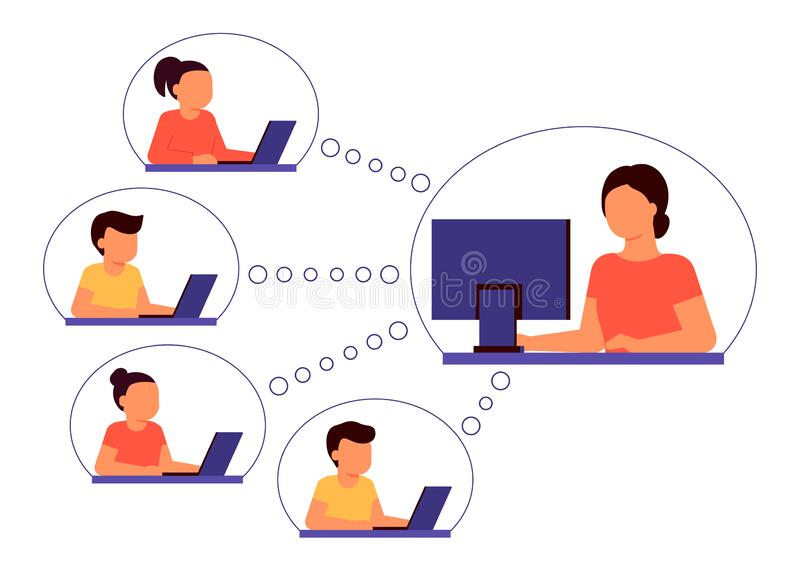 5
Цифровая грамотность педагога - это такая же система базовых знаний, навыков и установок в сфере повседневного использования цифровых технологий, как и у людей других профессий.
Основные понятия и компетенции цифровой грамотности
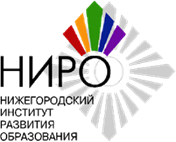 Определение ООН:
«Цифровая грамотность - это способность безопасно и надлежащим образом управлять, понимать, интегрировать, обмениваться, оценивать, создавать информацию и получать доступ к ней с помощью цифровых устройств и сетевых технологий для участия в экономической и социальной жизни».
6
Основные понятия и компетенции цифровой грамотности
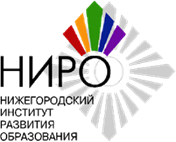 Цифровая грамотность
компьютерная
информацион-ная
визуальная
медиаграмот-ность
7
2005 – 2006 гг.
Основные понятия и компетенции цифровой грамотности
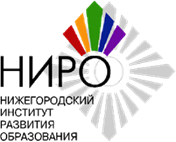 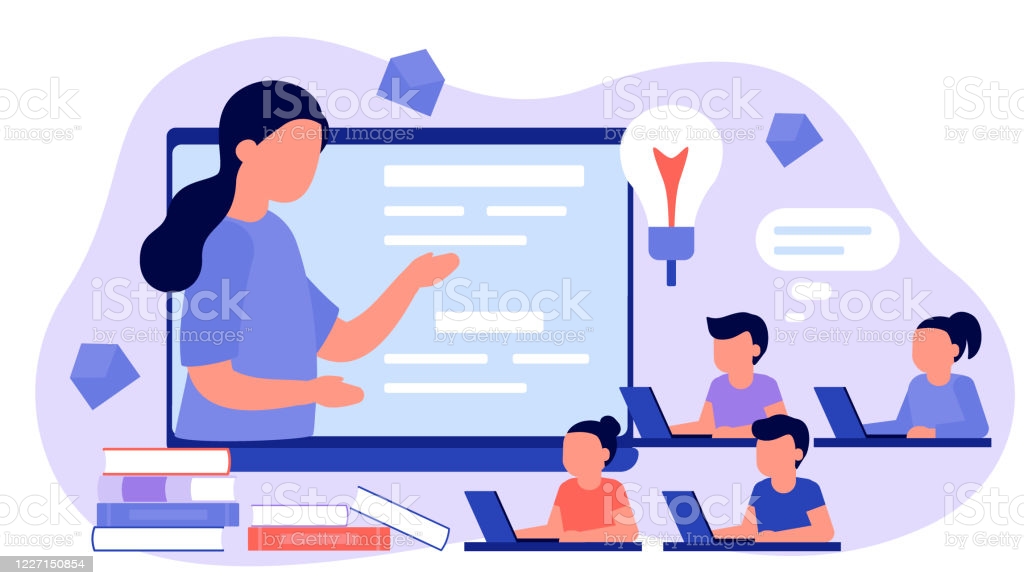 8
Цифровая грамотность -  набор навыков, необходимых для работы с цифровыми медиа и для обработки и поиска информации.
2011г.
Основные понятия и компетенции цифровой грамотности
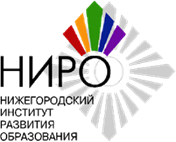 КОГНИТИВНЫЙ
аспект 
(знания)

ТЕХНИЧЕСКИЙ
аспект
(навыки)  

ЭТИЧЕСКИЙ
аспект
(установки)
информационный
компьютерный
Индикаторы
Подход
коммуникативный
медиаграмотности
9
2017г.
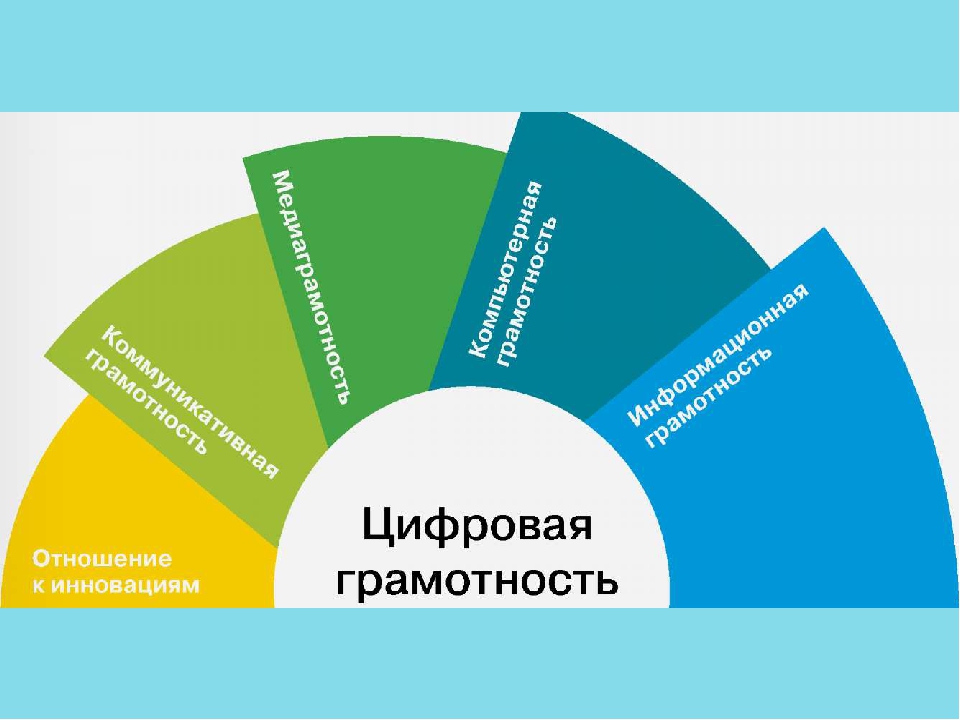 Основные понятия и компетенции цифровой грамотности
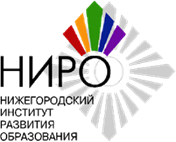 10
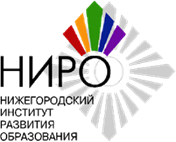 11
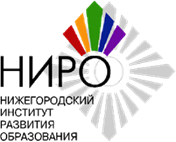 Основные понятия и компетенции цифровой грамотности
Подход к расчету индекса цифровой грамотности
Index = (Inf,%+Comp,%+Media,%+Comm,%+Innov,%):5
12
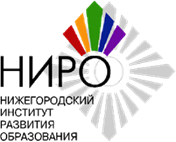 Основные понятия и компетенции цифровой грамотности
Сравнение уровня цифровой грамотности педагогов и других социальных подгрупп
Индекс цифровой грамотности разных социальных групп, в процентных пунктах (из 100 возможных)
87
88
77
73
64
13
52
Представители 
ВУЗов
Учителя 
школ
Россияне
в целом
Дети 
12-17 лет
Молодёжь
 18-24
Россияне с 
высшим 
образованием
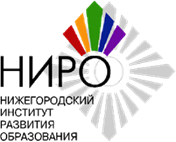 Основные понятия и компетенции цифровой грамотности
Цифровая грамотность строится на трех ключевых аспектах
цифровом потреблении
цифровых компетенциях
14
цифровой безопасности
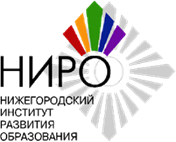 Основные понятия и компетенции цифровой грамотности
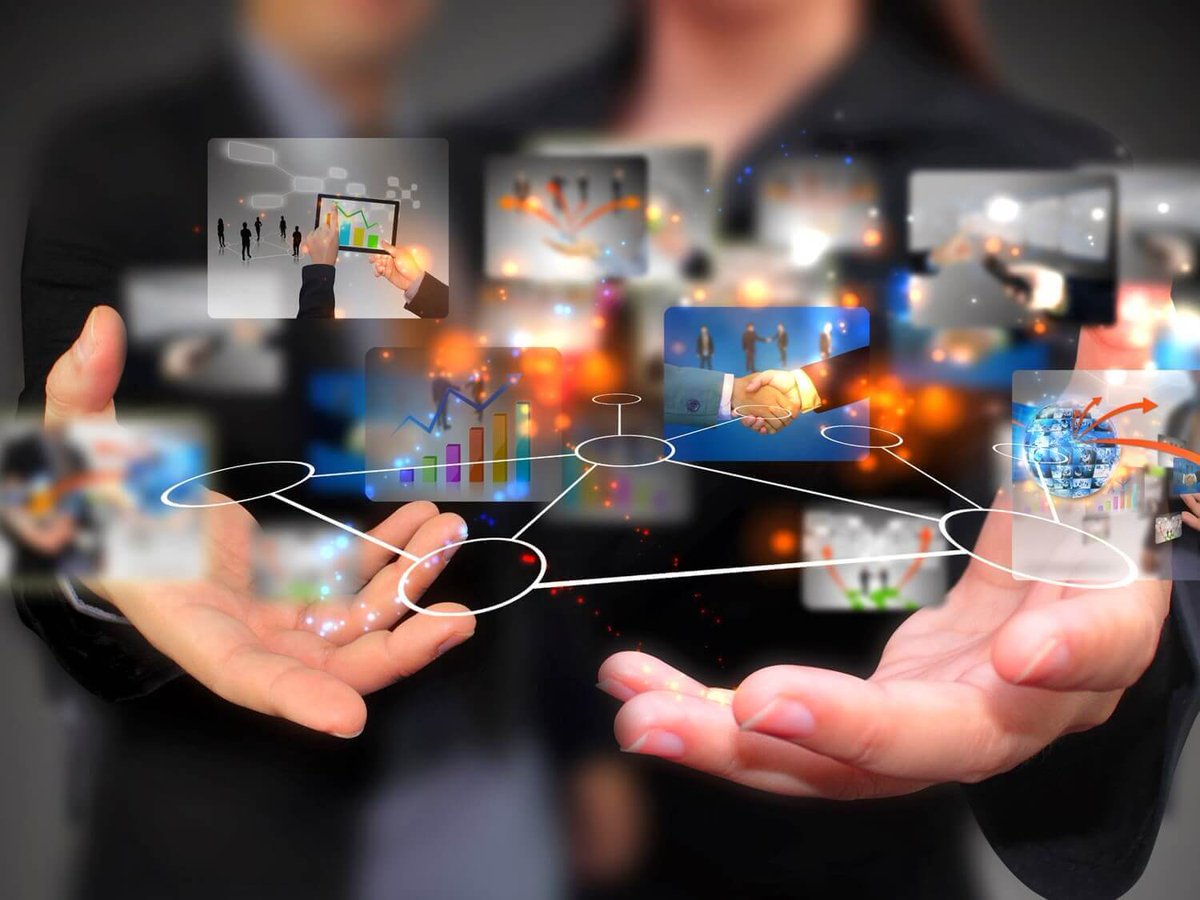 Цифровое потребление - использование различных цифровых ресурсов, а также наличие базовых знаний и навыков компьютерной грамотности.
15
Использование интернет услуг для работы и жизни, включает в себя: фиксированный интернет, мобильный интернет, цифровые устройства, интернет-СМИ, новости, социальные сети, Госуслуги, теле-медицину, облачные технологии
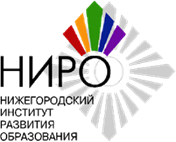 Основные понятия и компетенции цифровой грамотности
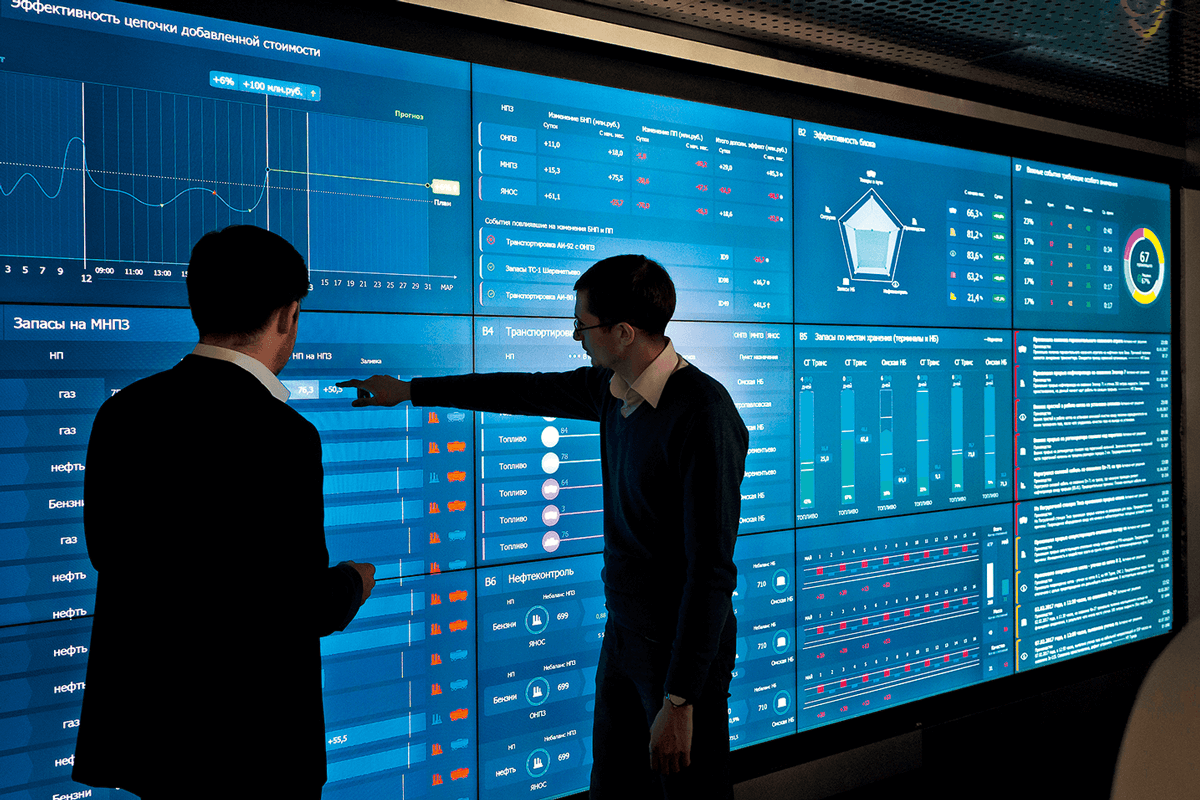 Цифровые компетенции – навыки и умения уверенно и эффективно выбирать и применять технологии в разных сферах жизни
16
Цифровые компетенции включают в себя: поиск информации, использование цифровых устройств, использование функционала социальных сетей, финансовые операции, онлайн-покупки, критическое восприятие информации, производства мультимедийного контента, синхронизация устройств.
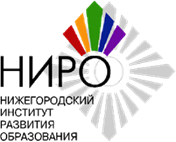 Основные понятия и компетенции цифровой грамотности
Цифровая безопасность – сочетание всех тех инструментов, мер предосторожности и привычек, которые необходимы пользователям для гарантирования их безопасности в цифровом мире
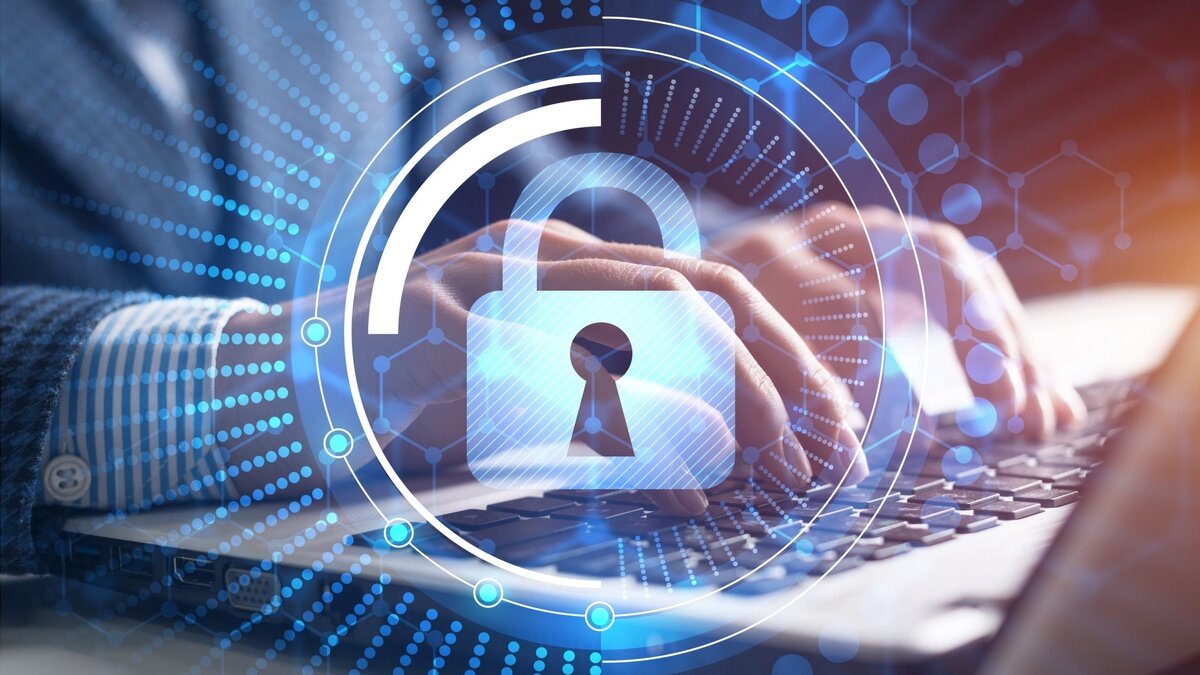 17
Цифровая безопасность – основы безопасности в Сети, включает в себя: защиту персональных данных, надежный пароль, легальный контент, культуру поведения, репутацию, этику, хранение информации, создание резервных копий.
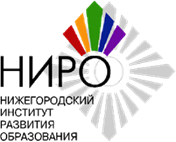 Основные понятия и компетенции цифровой грамотности
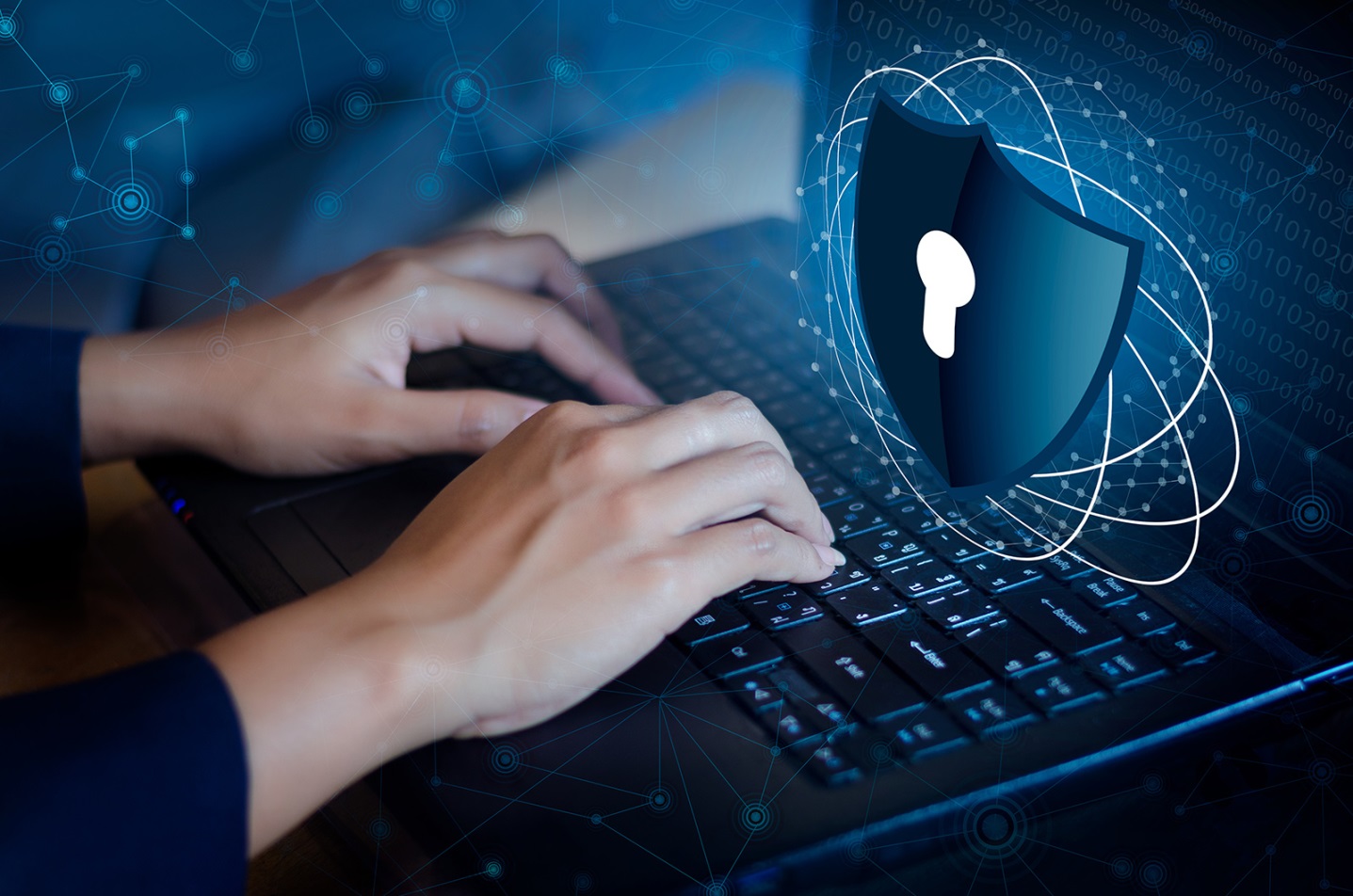 18
Эффективная и безопасная работа с информацией
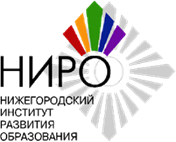 Основные понятия и компетенции цифровой грамотности
Компьютерные программные средства и онлайн-сервисы для работы с информацией
 Какие существуют типы компьютерных программ?
1. Стандартные программы предустановлены заранее, необходимы для выполнения самых простых и распространенных задач. 
2. Вспомогательные программы служат для согласованной работы цифрового устройства и подключенных к нему устройств (мышь, клавиатура, монитор, принтер и др.).
3. Вирусы и вредоносные программы наносят вред пользователю через повреждение его устройства и/или кражу его персональных данных с целью получения выгоды. 
4. Прикладные программы выполняют прямые функции, которые необходимы пользователю (хранение, редактирование или обработка информации и др.
19
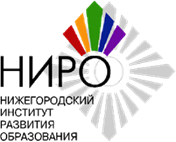 Основные понятия и компетенции цифровой грамотности
Правила защиты от вредоносных программ
Не открывайте никаких вложений, присланных неизвестными отправителями! 
Обращайте внимание на расширение вложения!
Обязательно включите в системе режим отображения расширений!
Включите полный запрет на прием писем с исполняемыми вложениями!
Если вы все же случайно открыли письмо с исполняемым вложением, но еще не запустили его, отправьте сообщение в корзину!
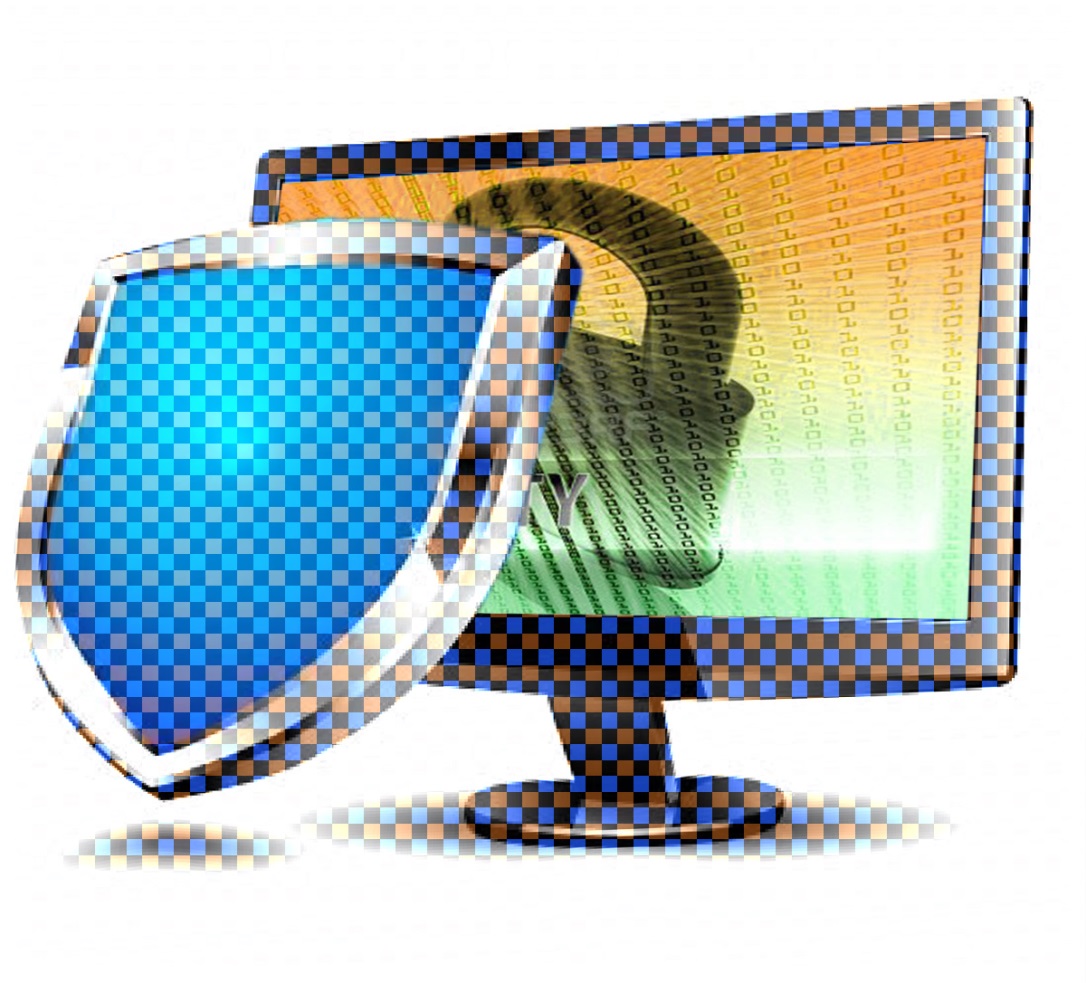 20
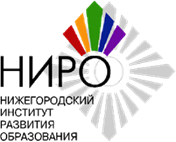 Основные понятия и компетенции цифровой грамотности
Правила защиты от вредоносных программ
1. Если вдруг вы получили извещение о том, что ваше письмо не было доставлено, прочитайте его!
 2. Следите за тем, чтобы у вас были установлены самые последние версии браузера и антивируса!
3. Компьютерные программные средства и онлайн-сервисы для работы с информацией!
4. Проверяйте загруженные файлы антивирусом!
5. Не забывайте менять пароли!
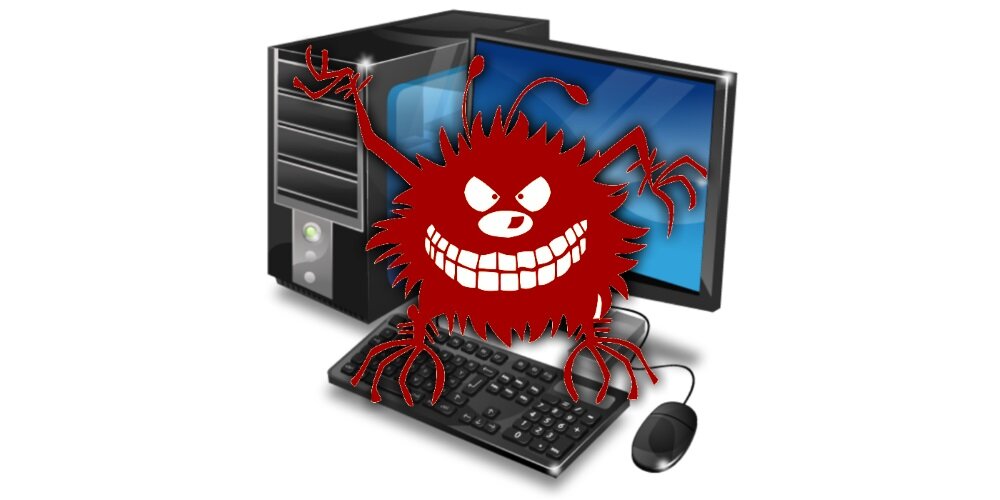 21
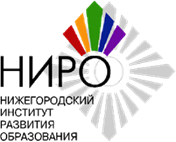 Основные понятия и компетенции цифровой грамотности
Компьютерные программные средства и онлайн-сервисы для работы с информацией
Числовая
Текстовая
Формы отображения информации:
Графическая
Звуковая
22
Мультимедийная
Табличная
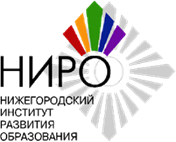 Основные понятия и компетенции цифровой грамотности
Компьютерные программные средства и онлайн-сервисы для работы с информацией
Примеры табличных редакторов
Microsoft Excel
LibreOffice Calc
OpenOffice Calc
. Numbers
23
Google Таблицы
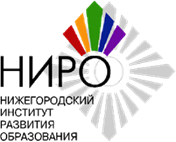 Основные понятия и компетенции цифровой грамотности
Компьютерные программные средства и онлайн-сервисы для работы с информацией
Slite
Microsoft Word
Примеры текстовых редакторов
Pages (для техники Apple)
Only Office
24
Word Online
Google Документы
Основные понятия и компетенции цифровой грамотности
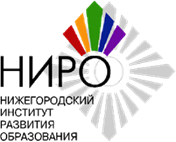 Компьютерные программные средства и онлайн-сервисы для работы с информацией
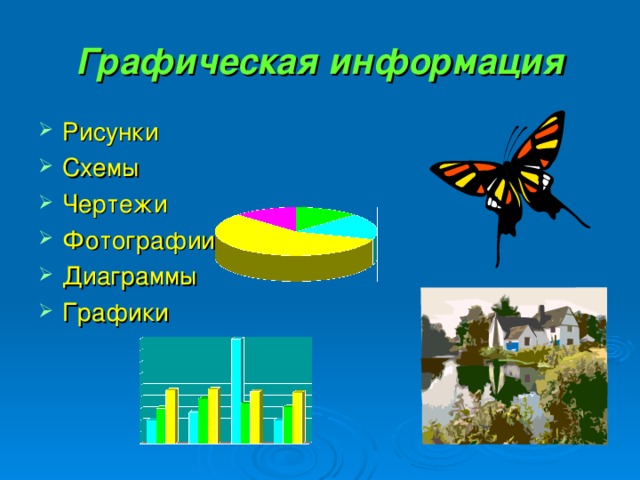 25
Основные понятия и компетенции цифровой грамотности
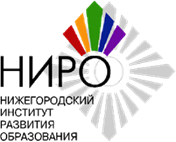 Компьютерные программные средства и онлайн-сервисы для работы с информацией
Примеры редакторов презентаций
26
Microsoft Power Point
Keynote(для техники Apple)
Google Презентации
Canva
Основные понятия и компетенции цифровой грамотности
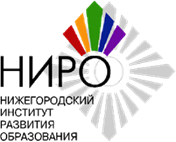 Компьютерные программные средства и онлайн-сервисы для работы с информацией
Выбирая редактор презентаций, ответьте на вопросы:
- На каком устройстве вы планируете создавать презентацию? 
- Какая на этом устройстве установлена операционная система?
 - Какую именно презентацию вы хотите создать?
 - Какую информацию она должна содержать? (Например, текст, графики, диаграммы и так далее)
27
Основные понятия и компетенции цифровой грамотности
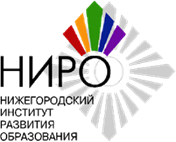 Компьютерные программные средства и онлайн-сервисы для работы с информацией
-Будет ли эта презентация содержать конфиденциальную информацию, о которой никто не должен узнать, например, кроме вашего руководства? 
-Вы будете создавать эту презентацию самостоятельно или вместе с кем-то? 
-Готовы ли вы платить деньги за пользование программой по созданию презентации?
Выбирая редактор презентаций, ответьте на вопросы:
28
Основные понятия и компетенции цифровой грамотности
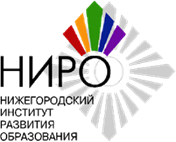 Компьютерные программные средства и онлайн-сервисы для работы с информацией
1. Презентация — это своего рода публичный сценарий к уроку! 
2. Помните, что презентация сама по себе должна быть полезна обучающимся, это своего рода конспект, который! 
3. Вы им передаёте! 
4. Ваше знание предмета и методики его преподавания — это залог качественного контента на каждом слайде и залог успеха на уроке!
Советы по созданию презентаций для преподавателей: структура и дизайн!
29
Основные понятия и компетенции цифровой грамотности
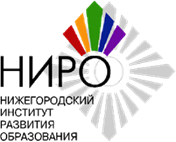 Компьютерные программные средства и онлайн-сервисы для работы с информацией
Визуальная часть презентаций 
Лаконичный дизайн:
- Используйте мягкие, пастельные цвета, не более трех 
- Фон однотонный 
- Цвет текста контрастирует с фоном 
- Не используйте более трёх шрифтов в одной презентации.
30
Основные понятия и компетенции цифровой грамотности
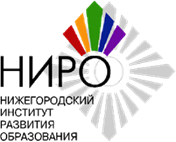 Компьютерные программные средства и онлайн-сервисы для работы с информацией
Визуальная часть презентаций
- Без анимационных эффектов 
- Вылетающий текст, прыгающие буквы, растворение картинок отвлекают обучающихся
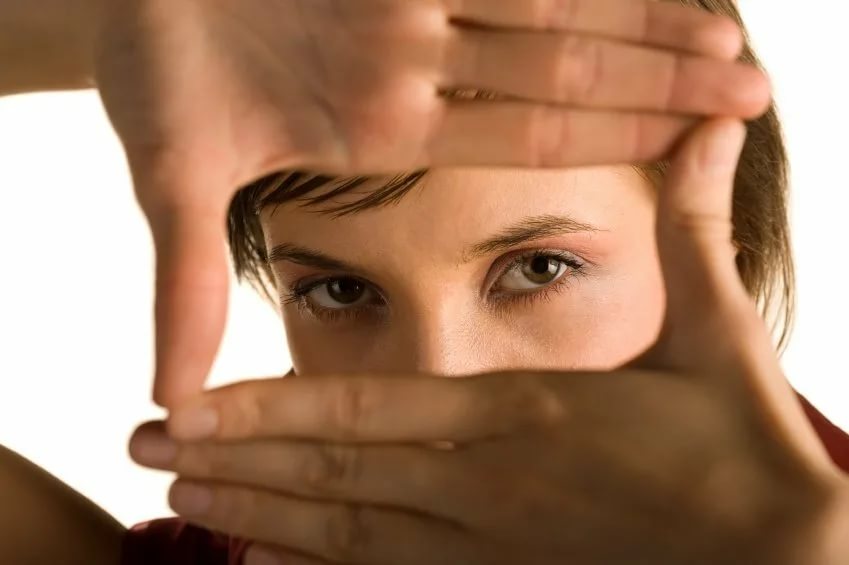 31
Основные понятия и компетенции цифровой грамотности
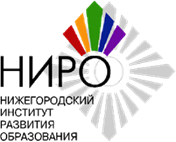 Компьютерные программные средства и онлайн-сервисы для работы с информацией
Визуальная часть презентаций
Используйте достаточно крупный шрифт, чтобы было видно всем обучающимся 
Особое внимание уделяйте видимости таблиц, диаграмм, графиков.
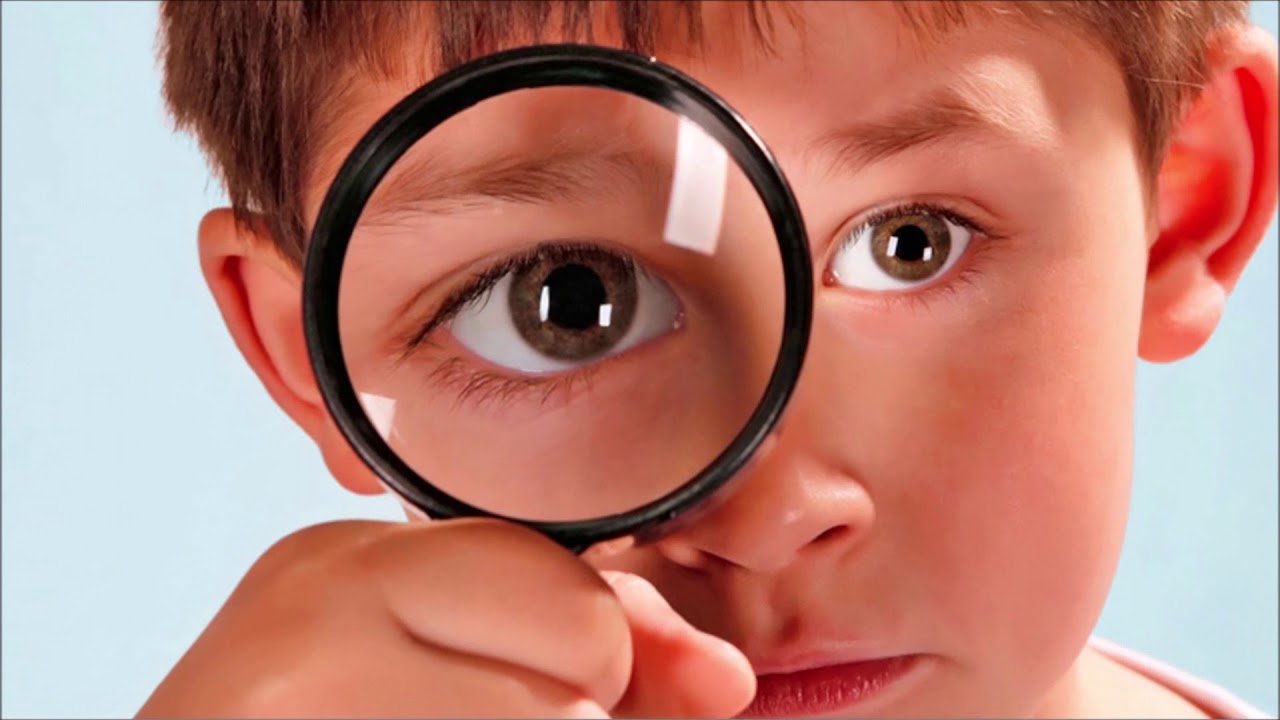 32
Основные понятия и компетенции цифровой грамотности
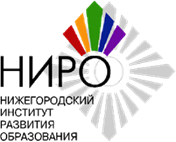 Компьютерные программные средства и онлайн-сервисы для работы с информацией
1. Проверьте размер и качество! 
2. Бесплатные ресурсы, который можно задействовать для оформления презентаций: unplash.com - снимки от фотографов со всего света, которые могут стать иллюстрациями к Вашему уроку; pexels.com - огромное количество фонов (стандартные шаблоны презентаций уже давно в прошлом). 
 3. Если Вы использовали файл из любого другого источника, обязательно указывайте авторство и ссылку!
Изображения:
33
Основные понятия и компетенции цифровой грамотности
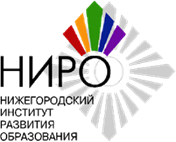 Видео в презентациях:
3. Видео можно редактировать прямо в презентации. 
Для этого вставьте видео на слайд, кликните по нему правой кнопкой, выберите функцию «Обрезать» и укажите время начала и конца фрагмента.
1. Не храните видео на компьютере — в презентацию можно вставить видео прямо из сети. 
2. Если во время урока доступа к интернету не будет воспользуйтесь сервисом для скачивания видеоматериалов (например, ru.savefrom.net).
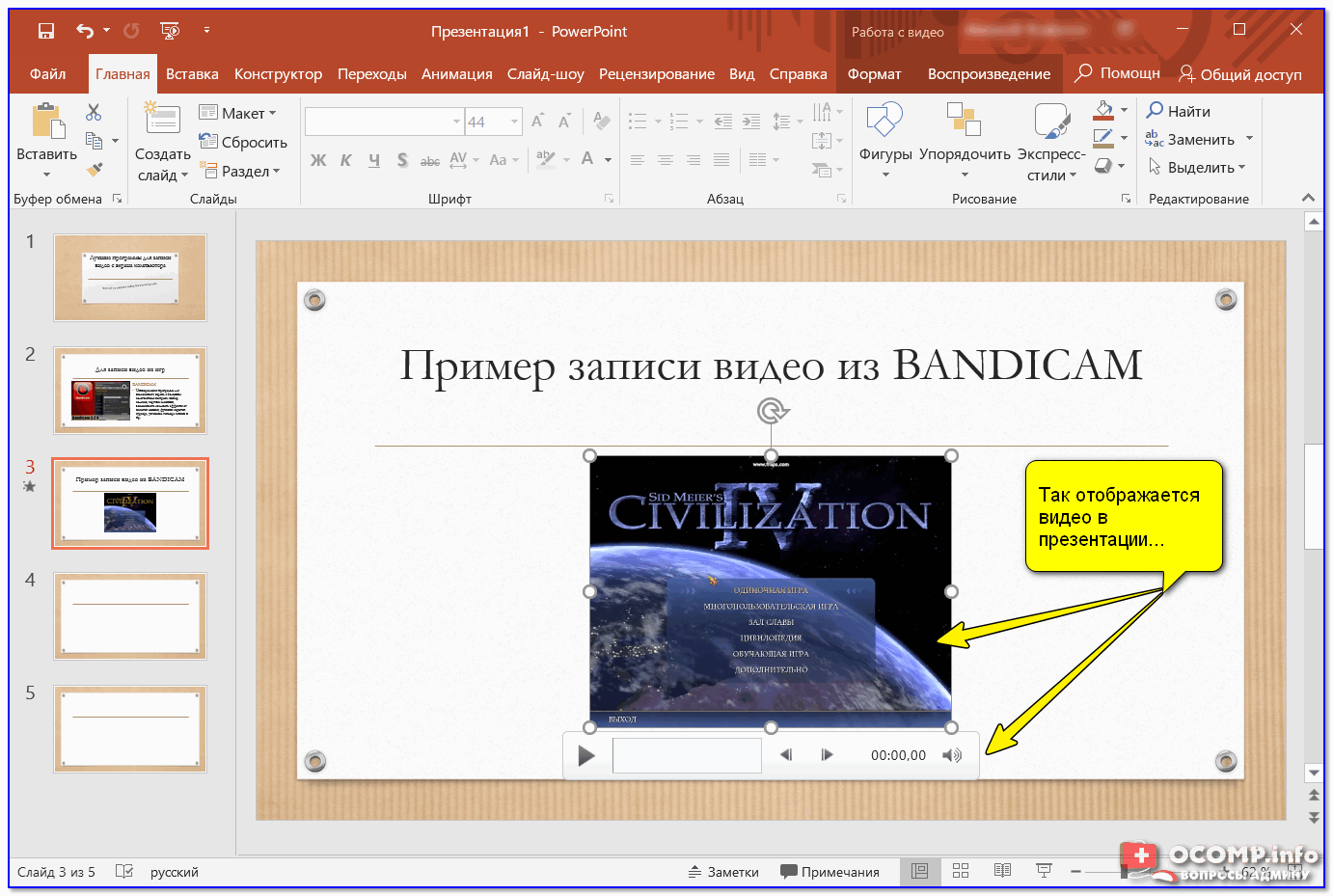 34
Основные понятия и компетенции цифровой грамотности
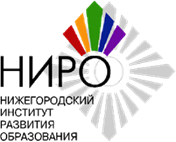 Эффективная и безопасная работа с информацией!
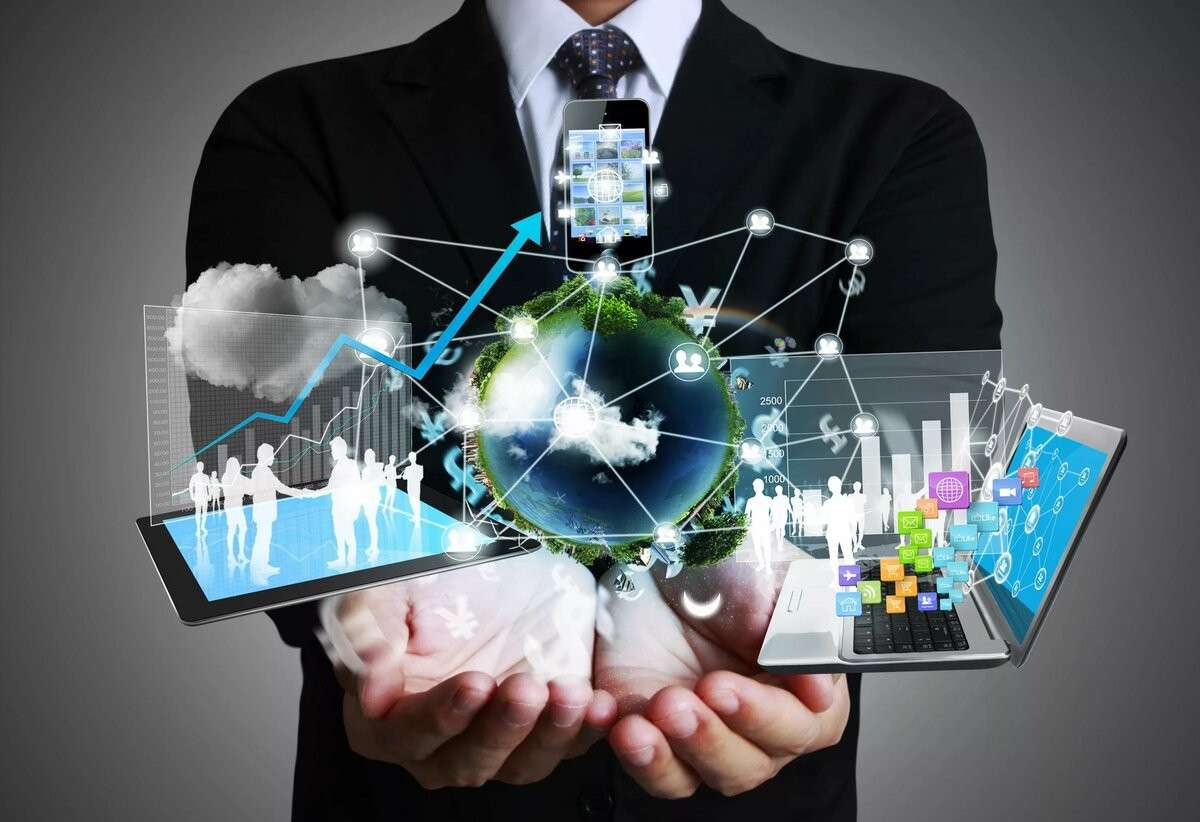 35
Выберите «Вставка — Символы — Уравнение — Рукописное уравнение» и с помощью мышки от руки нарисуйте нужную формулу — искусственный интеллект выдаст печатный вариант.
Основные понятия и компетенции цифровой грамотности
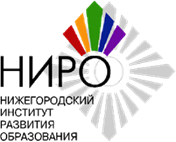 Эффективная и безопасная работа с информацией!
36
Чтобы не зависеть от версии программы сохраняйте презентацию в PDF-формате — так она откроется везде. 
Путь: Файл — Сохранить как — Тип файла — PDF.
Источник информации
37
Цифровая грамотность для экономики будущего / Т.А. Аймалетдинов, Л.Р. Баймуратова, В.И. Гриценко, О.А. Долгова, Г.Р. Имаева, К.В. Смирнов.— М.: Издательство НАФИ, 2018.— 86 с.— с. 41. Электронная версия доступна на сайте Аналитического центра НАФИ по ссылке: https://nafi.ru/projects/sotsialnoe-razvitie/tsifrovaya-gramotnost-dlya-ekonomikibudushchego/ 13 Дети и технологии / Т.А. Аймалетдинов, Л.Р. Баймуратова, В.И. Гриценко, О.А. Долгова, Г.Р. Имаева.— М.: Издательство НАФИ, 2018.— 72 с.— с. 36. Электронная версия доступна на сайте Аналитического центра НАФИ по ссылке: https://nafi.ru/projects/sotsialnoe-razvitie/deti-i-tekhnologii/
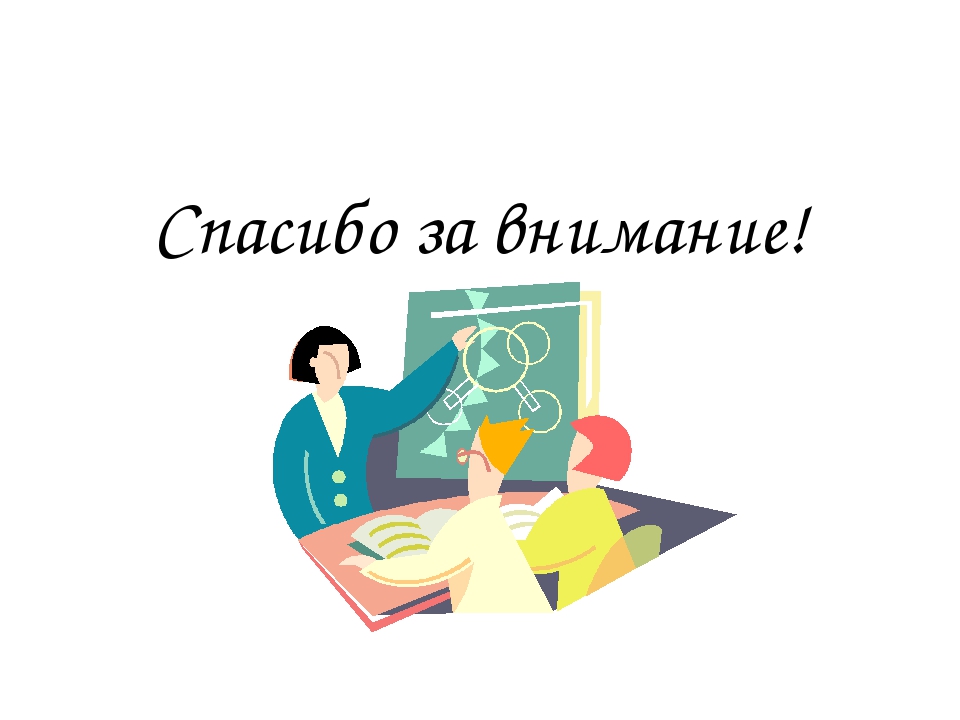 38